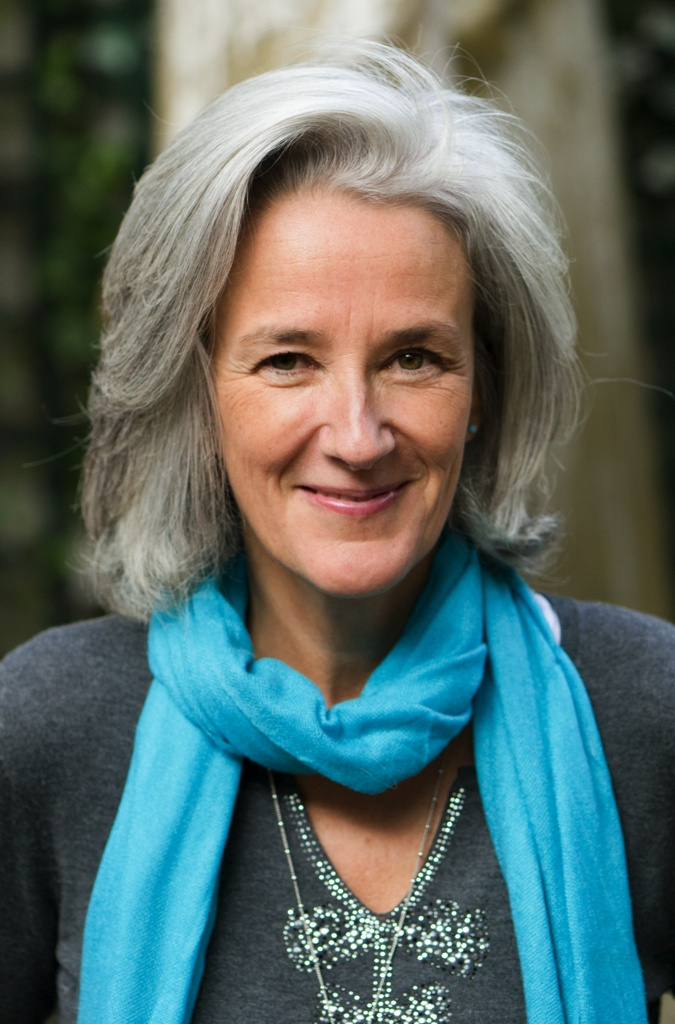 TATIANA DE ROSNAY
Naia Fernández Díaz 
4ºA
Biographie
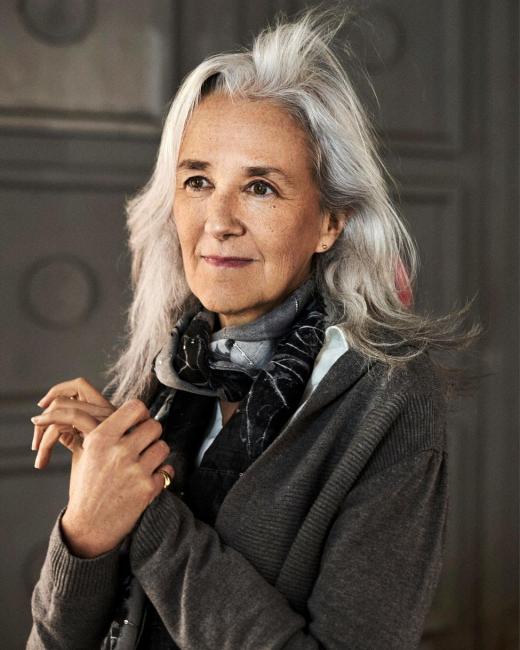 Tatiana de Rosnay est une journaliste, écrivain et scénariste française
Elle est née dans le banlieus de Paris, le 28 septembre 1961, elle a 59 ans actuallement.
Elle a vécu à Paris et à Boston dans les années 70.
 Dans les années 80, elle a déménagé en Angleterre. Elle est diplômé en littérature anglaise de l'Université d'East Anglia. 
En 1984, il revient à Paris et travaille comme agent de presse et plus tard comme journaliste et critique littéraire pour le magazine de Psychologits.
réalisations
Depuis 1992, Tatiana a publié 12 romans en français et 3 en anglais.
 Il a également travaillé sur la série "mes adorables neveux", pour laquelle il a écrit deux épisodes. 
Elle figurait dans le classement des romans les plus lus et dans celui des meilleurs romanciers français et en 2010
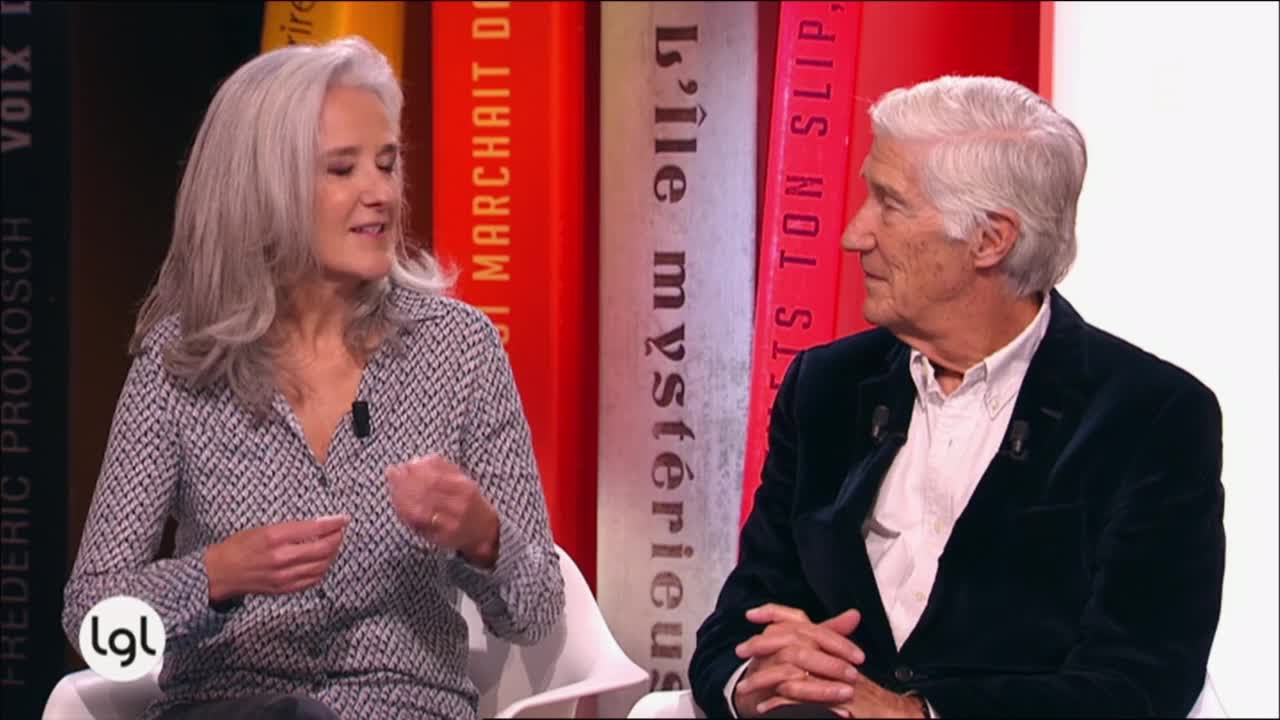 nom des oeuvres
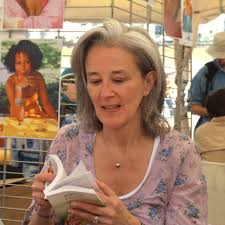 L'Appartement témoin, 1992
Maries, pères de famille: Romans d’adulteres, 1995
Le Dîner des ex: Roman, 1996
Le Cœur d'une autre, 1998
Le Voisin, 2000
La Mémoire des Murs, 2003
Spirales, 2004
Elle s’appelait Sarah, 2007
A Secret Kept (Boomerang), 2009
Moka, 2009
Rose, 2011
The House I Loved, 2011.
The Other Story, 2014
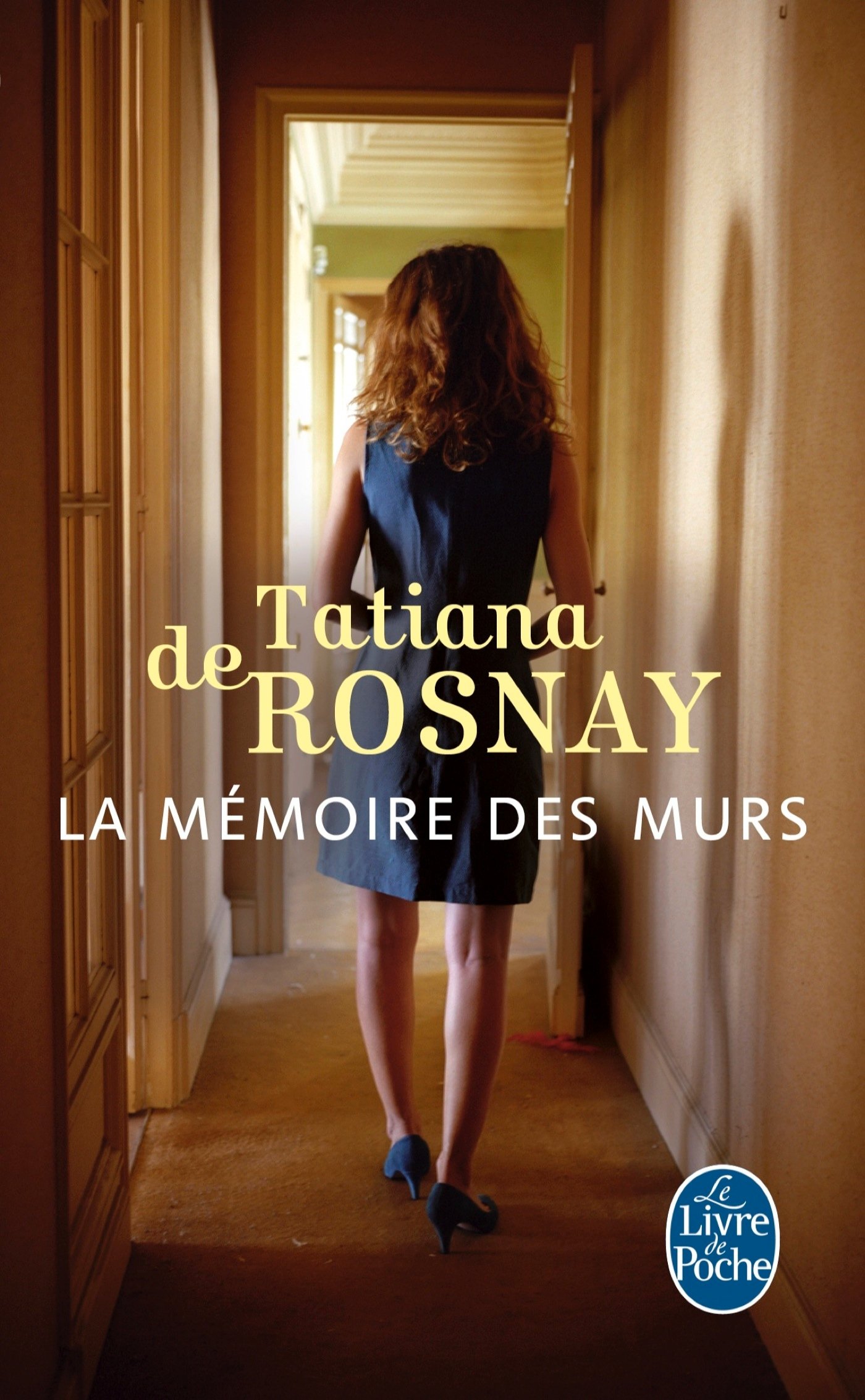 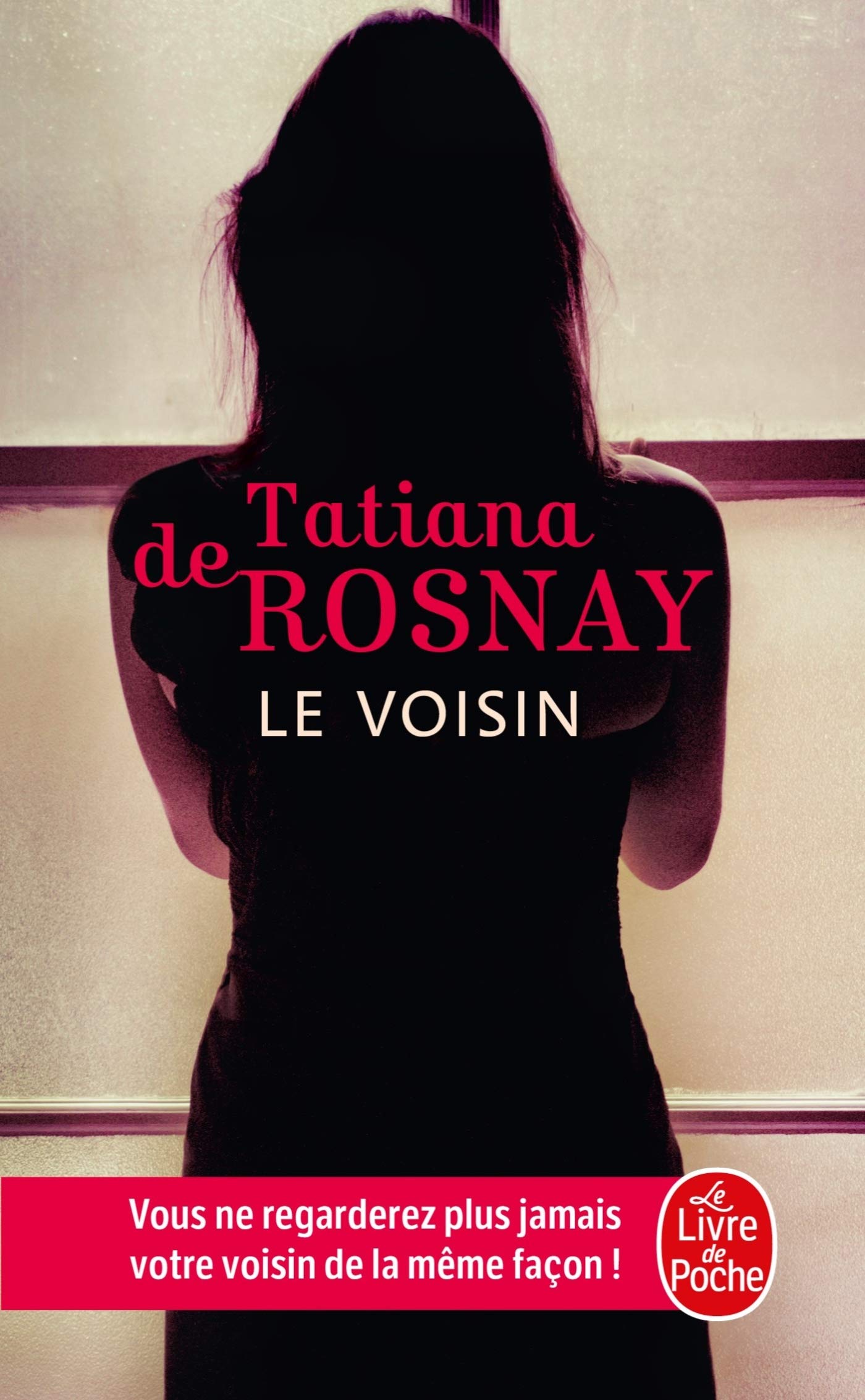 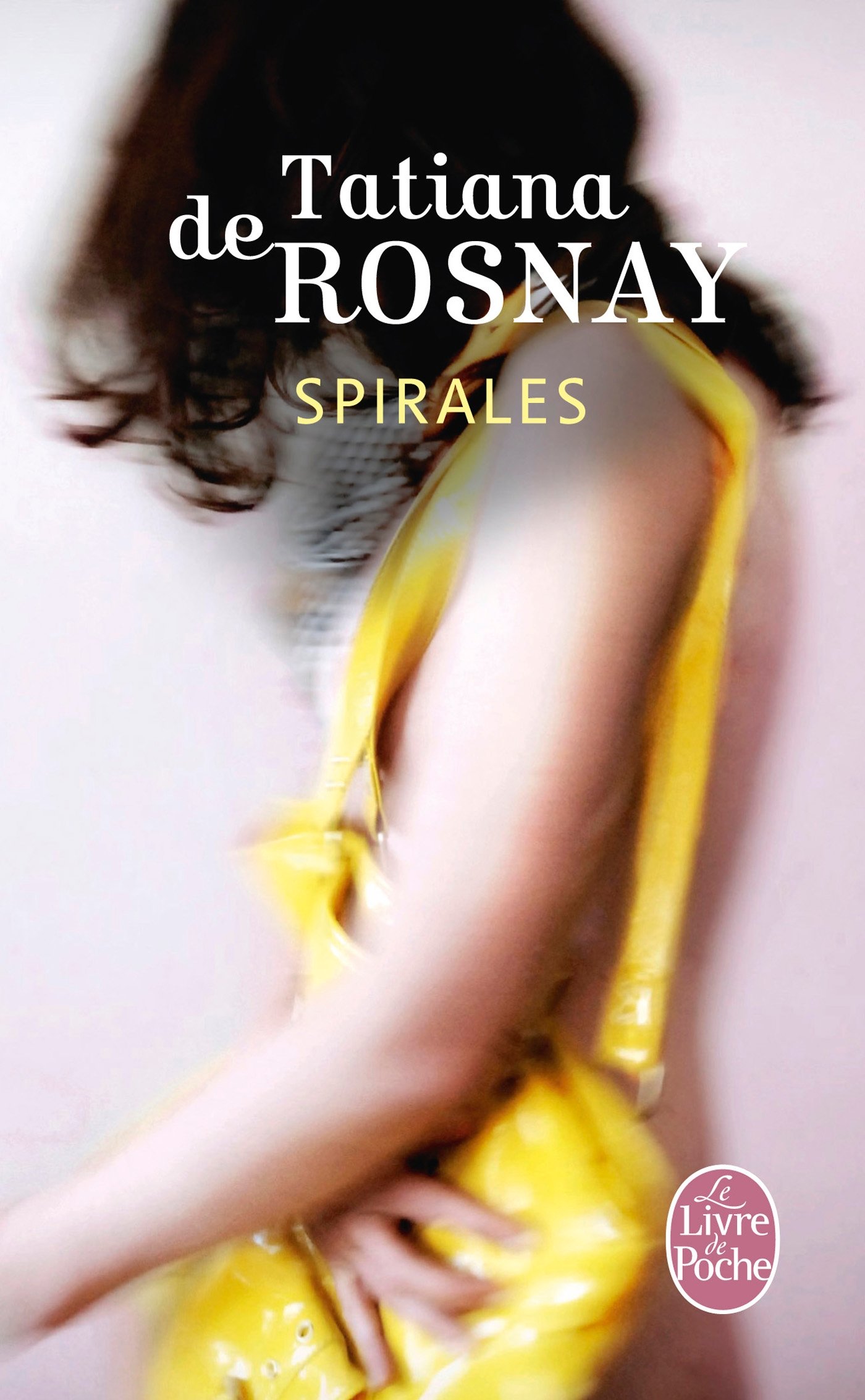 son œuvre la plus importante
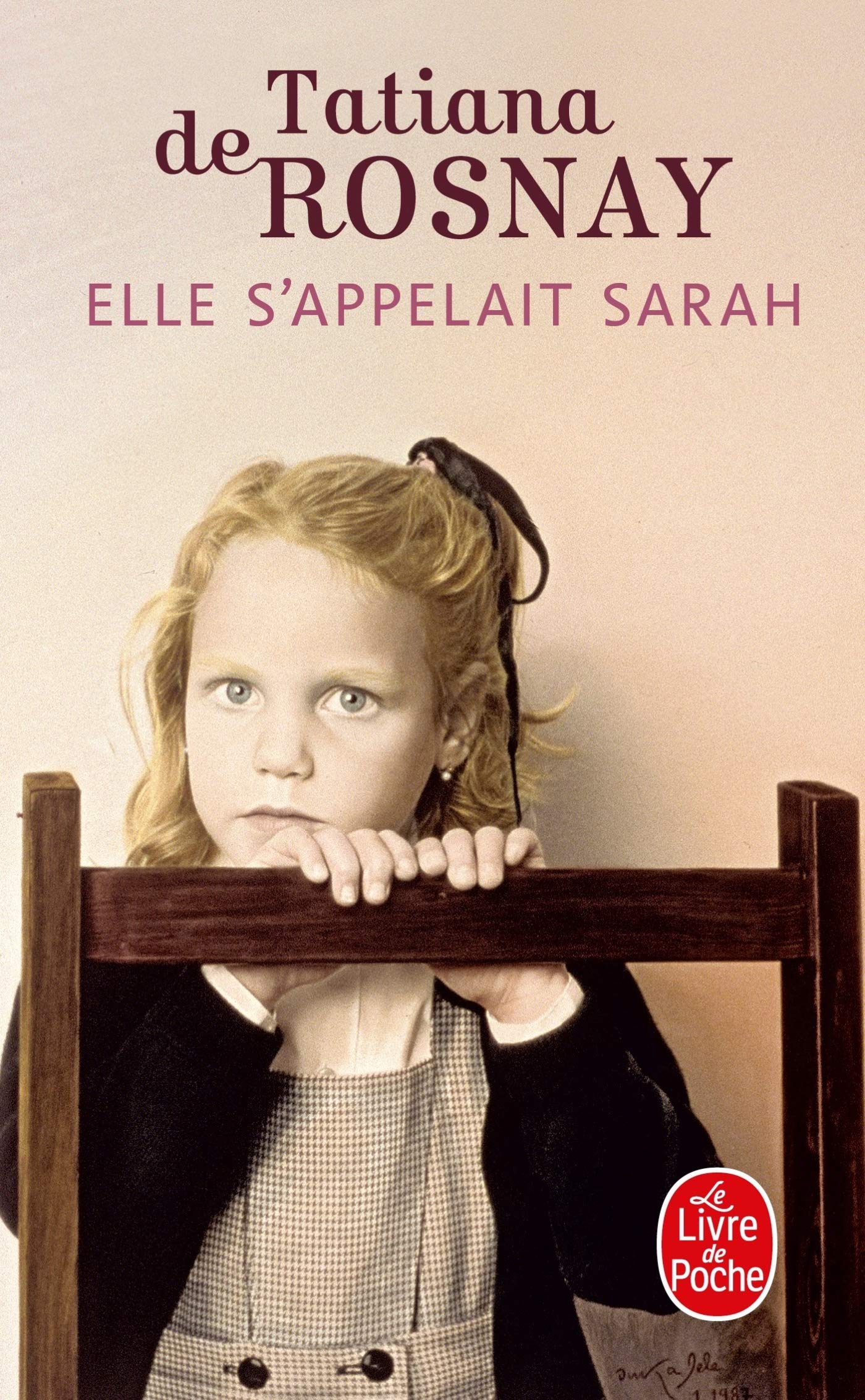 En 2006, Rosnay a publié Elle s'áppelait Sarah, le livre est écrit en anglais, et a été traduit en 33 langues. Cette histoire a rencontré un tel succès que plus de 3 millions d'exemplaires ont été vendus en français et 2 millions en anglais.
La pièce raconte grossièrement l'événement historique le plus humiliant de l'histoire de France. Quand les 16 et 17 juin 1942 à Paris, il y eut un raid au cours duquel 13 000 Juifs furent transportés dans des camps de la mort. Il n'y a pas de discrimination, car il y a des hommes, des femmes et des enfants.v
TERMINER!